PAYMENT SYSTEMS IN INDIA VISION 2012-15
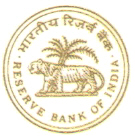 Vision 2012-15
To proactively encourage electronic payment systems for ushering in a less-cash society in India and to ensure payment and settlement systems in the country are safe, efficient, interoperable, authorised, accessible, inclusive and compliant with international standards
To accomplish the vision of a less-cash society
the key elements which would impact are 7A’s
Accessibility, Availability, Awareness, Acceptability, Affordability, Assurance and Appropriateness
[Speaker Notes: To accomplish the vision of a less-cash society, if not cashless society, the key elements which would impact all our efforts towards creation of a modern and widespread payment system are: Accessibility, Availability, Awareness, Acceptability, Affordability, Assurance and Appropriateness (7 A’s): 
i. Accessibility: Access to formal payment systems, including e-payments as indicated above, is not available to sizeable sections of the society. In view of this cash is still the predominant mode of payment used in the country. It is therefore, necessary that access to the formal payment systems is made as easily available to all, as is the case with cash. Institutions and stakeholders must invariably focus on their own strengths and convenience of their products to make them more accessible. 
ii. Availability: Availability of the modern payment systems beyond the banking relationship has now been made possible through non-bank entities as well after the enactment of the Payment and Settlement Systems Act, 2007. This development has provided an enabling atmosphere to make available the formal payment systems to all segments of society. Notwithstanding this, it is recognised that more sustained efforts in this regard are required to be taken by all the stakeholders. 
iii. Awareness: The usage of a payment product is dependent on the customer being aware of the existence of such a product and its use as also the safeguards against its misuse. Therefore, it is necessary that awareness of various payment products is created through the innovative use of available mass media. Stakeholders, singly or as groups of common purpose, must make efforts to spread awareness in making both the urban and rural user (as user or beneficiary) 
aware of their respective payment products. Both regulators and the government can assist to widen this spectrum to wean away population from cash to less cash with attendant benefits of efficiency and better productivity. 
iv. Acceptability: Availability and awareness of payment products will not lead to increased usage unless the payment product is accepted by all. The acceptability of formal payment channels including e-payments is based on the ease of use, convenience, interoperability, language neutrality and incentive factors associated with the particular mode of payment. Thus, a multi-pronged strategy is required to increase the acceptability of payment products from the regulators, government and stakeholders. Receivers of e-payments, in particular, need to be sensitized of the benefits of such receipts over cash/cheques. 
v. Affordability: The payment services, including the e-payment option, should be affordable to all segments of the society. Effective technology deployment and incentive structure should result in the creation of low cost payment products that encourage all customers and users towards their repetitive usage and cut down their dependency on cash. 
vi. Assurance: It is an aspect which is related to trust in the products and processes and the security and authenticity relating to the transactions. For non-cash payments to proliferate, they should provide a high degree of comfort and offer an appropriate level of security in their repeated and regular usage with a zero-fail rate. 
vii. Appropriateness: Appropriateness is the combined effect of all the above features. The payment products should adapt to the social and cultural milieu and meet the needs of existing and prospective customers.]
Efficient and integrated payment system
Efficiency and effectiveness enhancement in the payment systems 
CTS implementation; Automated Clearing House (ACH) for bulk transactions; implement GIRO system; settlement in central bank money; review the domestic money transfer guidelines; white label PoS
Standardisation, portability and inter-operability 
standardising the payment instruments, message format, payment instructions in consultation with stakeholders; messaging format like ISO 20022 for adoption across payment systems; interoperability and portability in all payment systems; Aadhaar based payment systems; feasibility of adoption of IBAN/BBAN for standardisation of account numbers
forming a standard setting body under the overall guidance of RBI
IT architecture which will eliminate point to point interfaces for various payment products through a “Payment Hub
Development of infrastructure and integrated payment system 
Provide linkages between Payment systems infrastructures to encourage convergence, portability and interoperability
building a skilled pool of human resources through workshops, seminars, summits,
trade repository consistent with international best practices
Risk Management and Oversight
Risks in payment systems 
Prepare roadmap for FMIs for adhering to the new FMI standards; appropriate risk management framework; funds settlement in RBI’s books of accounts ; Introduce settlement guarantee mechanism for the DNS systems; Adopt new technology and standards to mitigate concentration risk; focus on quasi payment systems and their risk management processes 
Compliance with international standards through oversight 
Draw up exit criteria for authorised payment system operators; authorising intermediaries based on their turn-over and other parameters; resolution framework for Financial Market Infrastructures; SWIFT– oversight framework in-line with the international co-operative framework; Operationalise the system for receipt of on-line data/information flow through the ORFS channel. (
Access, Availability and Awareness
Promote access and inclusion 
Use of e-KYC service by UIDAI; explore the feasibility of a single, rationalised norm for semi-closed prepaid payment instruments; strategy for the creation of an acceptance eco system for electronic products ; fulfill the G-20 initiatives on financial inclusion and electronification of government receipts and payments; encourage Electronic Benefit Transfer and Direct Transfer of Subsidy payments as envisaged by the Government 
Payment system literacy and visibility 
Review the pricing structure in card payments; dialogue with stakeholders for making direct cost of transacting in electronic payments as attractive as transacting with cash; pricing strategy that would encourage use of electronic products; simplify the pricing structure
Literacy and visibility
Design and implementation of e-BAAT for access, inclusion and awareness
Move towards a less-cash society
Innovation and new product developments 
adoption of mobile banking and NFC in payment systems; open standard for all contactless/ NFC transactions / systems independent of the payment system operators; promote mobile PoS; using Aadhaar as authentication tool for all payment transactions; engage with the Government in promoting non-cash mode benefit transfers; 
Move towards a less-cash society 
availability and acceptability of alternate payment instruments in lieu of cash; incentivise payments to be made electronically; put in place a transaction limit for payments made by cash and/or cheques; customer protection for all electronic payments including a “Zero Liability” framework; dialogue with the Government for providing tax incentive for merchants and customers to promote electronification of payment transactions
The concept of a “payment hub” has been  perceived.
 to allow consolidation of multiple payment systems into one centrally managed mid-office payment system.
requirement of standardized message formats
uniform routing codes..
[Speaker Notes: To accomplish the vision of a less-cash society, if not cashless society, the key elements which would impact all our efforts towards creation of a modern and widespread payment system are: Accessibility, Availability, Awareness, Acceptability, Affordability, Assurance and Appropriateness (7 A’s): 
i. Accessibility: Access to formal payment systems, including e-payments as indicated above, is not available to sizeable sections of the society. In view of this cash is still the predominant mode of payment used in the country. It is therefore, necessary that access to the formal payment systems is made as easily available to all, as is the case with cash. Institutions and stakeholders must invariably focus on their own strengths and convenience of their products to make them more accessible. 
ii. Availability: Availability of the modern payment systems beyond the banking relationship has now been made possible through non-bank entities as well after the enactment of the Payment and Settlement Systems Act, 2007. This development has provided an enabling atmosphere to make available the formal payment systems to all segments of society. Notwithstanding this, it is recognised that more sustained efforts in this regard are required to be taken by all the stakeholders. 
iii. Awareness: The usage of a payment product is dependent on the customer being aware of the existence of such a product and its use as also the safeguards against its misuse. Therefore, it is necessary that awareness of various payment products is created through the innovative use of available mass media. Stakeholders, singly or as groups of common purpose, must make efforts to spread awareness in making both the urban and rural user (as user or beneficiary)]